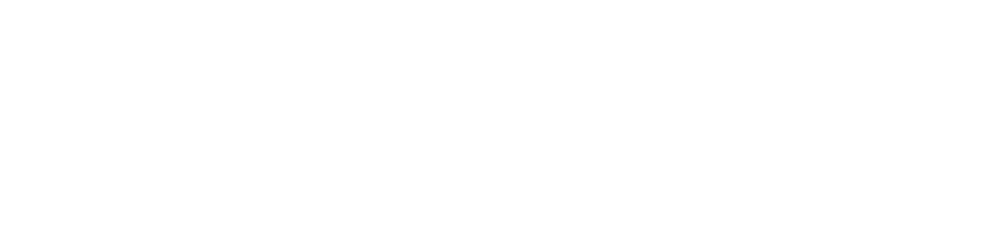 Sunday Evening
Hebrews 9:15-28
Joshua Tapp
True Words Baptist Church – 1377 S. 20th St. Louisville, KY – TrueWordsBaptist.org
Hebrews 9:15-17   And for this cause he is the mediator of the new testament, that by means of death, for the redemption of the transgressions that were under the first testament, they which are called might receive the promise of eternal inheritance.  16 For where a testament is, there must also of necessity be the death of the testator.  17 For a testament is of force after men are dead: otherwise it is of no strength at all while the testator liveth.
Hebrews 9:18-20   Whereupon neither the first testament was dedicated without blood.  19 For when Moses had spoken every precept to all the people according to the law, he took the blood of calves and of goats, with water, and scarlet wool, and hyssop, and sprinkled both the book, and all the people,  20 Saying, This is the blood of the testament which God hath enjoined unto you.
Hebrews 9:21-23   Moreover he sprinkled with blood both the tabernacle, and all the vessels of the ministry.  22 And almost all things are by the law purged with blood; and without shedding of blood is no remission.  23 It was therefore necessary that the patterns of things in the heavens should be purified with these; but the heavenly things themselves with better sacrifices than these.
Hebrews 9:24-25   For Christ is not entered into the holy places made with hands, which are the figures of the true; but into heaven itself, now to appear in the presence of God for us:  25 Nor yet that he should offer himself often, as the high priest entereth into the holy place every year with blood of others;
Hebrews 9:26-28   For then must he often have suffered since the foundation of the world: but now once in the end of the world hath he appeared to put away sin by the sacrifice of himself.  27 And as it is appointed unto men once to die, but after this the judgment:  28 So Christ was once offered to bear the sins of many; and unto them that look for him shall he appear the second time without sin unto salvation.
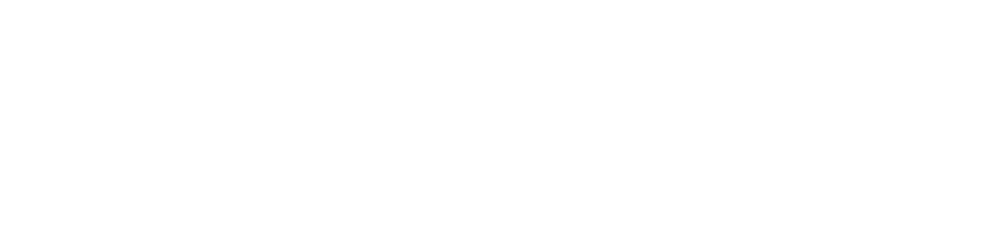 Title of the Sermon
Purified for Heaven:
Not Heaven Purified
True Words Baptist Church – 1377 S. 20th St. Louisville, KY – TrueWordsBaptist.org
Hebrews 9:23  It was therefore necessary that the patterns of things in the heavens should be purified with these; but the heavenly things themselves with better sacrifices than these.
Hebrews 8:5  Who serve unto the example and shadow of heavenly things, as Moses was admonished of God when he was about to make the tabernacle: for, See, saith he, that thou make all things according to the pattern shewed to thee in the mount.
Exodus 25:40  And look that thou make them after their pattern, which was shewed thee in the mount.
Hebrews 9:23  It was therefore necessary that the patterns of things in the heavens should be purified with these; but the heavenly things themselves with better sacrifices than these.
Habakkuk 1:13  Thou art of purer eyes than to behold evil, and canst not look on iniquity: wherefore lookest thou upon them that deal treacherously, and holdest thy tongue when the wicked devoureth the man that is more righteous than he?
Revelation 21:27  And there shall in no wise enter into it any thing that defileth, neither whatsoever worketh abomination, or maketh a lie: but they which are written in the Lamb's book of life.
Deuteronomy 26:15  Look down from thy holy habitation, from heaven, and bless thy people Israel, and the land which thou hast given us, as thou swarest unto our fathers, a land that floweth with milk and honey.
Isaiah 57:15  For thus saith the high and lofty One that inhabiteth eternity, whose name is Holy; I dwell in the high and holy place, with him also that is of a contrite and humble spirit, to revive the spirit of the humble, and to revive the heart of the contrite ones.
Hebrews 9:23  It was therefore necessary that the patterns of things in the heavens should be purified with these; but the heavenly things themselves with better sacrifices than these.
Hebrews 10:19-20  Having therefore, brethren, boldness to enter into the holiest by the blood of Jesus,  20 By a new and living way, which he hath consecrated for us, through the veil, that is to say, his flesh;
Hebrews 9:24-26  For Christ is not entered into the holy places made with hands, which are the figures of the true; but into heaven itself, now to appear in the presence of God for us:  25 Nor yet that he should offer himself often, as the high priest entereth into the holy place every year with blood of others;  26 For then must he often have suffered since the foundation of the world: but now once in the end of the world hath he appeared to put away sin by the sacrifice of himself.
Colossians 1:20  And, having made peace through the blood of his cross, by him to reconcile all things unto himself; by him, I say, whether they be things in earth, or things in heaven.
Hebrews 9:23  It was therefore necessary that the patterns of things in the heavens should be purified with these; but the heavenly things themselves with better sacrifices than these.
Hebrews 9:12  Neither by the blood of goats and calves, but by his own blood he entered in once into the holy place, having obtained eternal redemption for us.
Hebrews 9:26  For then must he often have suffered since the foundation of the world: but now once in the end of the world hath he appeared to put away sin by the sacrifice of himself.
Hebrews 9:23  It was therefore necessary that the patterns of things in the heavens should be purified with these; but the heavenly things themselves with better sacrifices than these.
Hebrews 2:10-11   For it became him, for whom are all things, and by whom are all things, in bringing many sons unto glory, to make the captain of their salvation perfect through sufferings.  11 For both he that sanctifieth and they who are sanctified are all of one: for which cause he is not ashamed to call them brethren,
Ephesians 2:6  And hath raised us up together, and made us sit together in heavenly places in Christ Jesus:
Hebrews 12:22-23  But ye are come unto mount Sion, and unto the city of the living God, the heavenly Jerusalem, and to an innumerable company of angels,  23 To the general assembly and church of the firstborn, which are written in heaven, and to God the Judge of all, and to the spirits of just men made perfect,
Hebrews 10:10  By the which will we are sanctified through the offering of the body of Jesus Christ once for all.
Hebrews 9:23  It was therefore necessary that the patterns of things in the heavens should be purified with these; but the heavenly things themselves with better sacrifices than these.
1 Peter 3:18  For Christ also hath once suffered for sins, the just for the unjust, that he might bring us to God, being put to death in the flesh, but quickened by the Spirit:
Philippians 3:20  For our conversation is in heaven; from whence also we look for the Saviour, the Lord Jesus Christ:
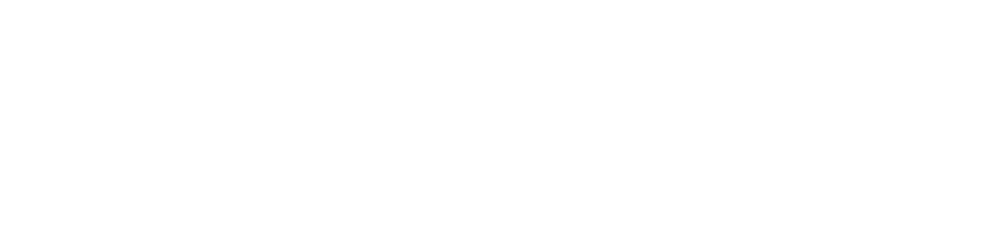 Visit Us:

TrueWordsBaptist.org
True Words Baptist Church – 1377 S. 20th St. Louisville, KY – TrueWordsBaptist.org